Barevný minivolejbal
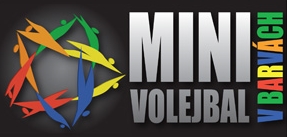 Seminář pro  učitele TV,1. stupně ZŠ a vychovatele

           Česká Třebová 28.3.2012
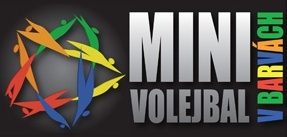 Program:

Představení projektu Barevný minivolejbal (pravidla, videoukázky, využití v hodinách TV na základních školách)
Naplánování turnajů barevného minivolejbalu základních škol v České Třebové  popř. na TS
Náplň tréninku volejbalových přípravek  (ZŠ)
Technické a organizační záležitosti vedení volejbalových přípravek  (ZŠ)
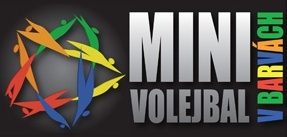 Barevný minivolejbal – projekt ČVS pro zvýšení popularity volejbalu mezi dětmi

Volejbal – technicky nejnáročnější míčový sport – možnost hrát až po delší době tréninku

Barevný minivolejbal zjednodušuje a zlehčuje hru a přibližuje ji malým dětem

Zahájení projektu 2010/2011 – celostátní festivaly minivolejbalu

2011/2012 – přesun do regionů, okresů a …
						základních škol
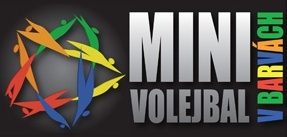 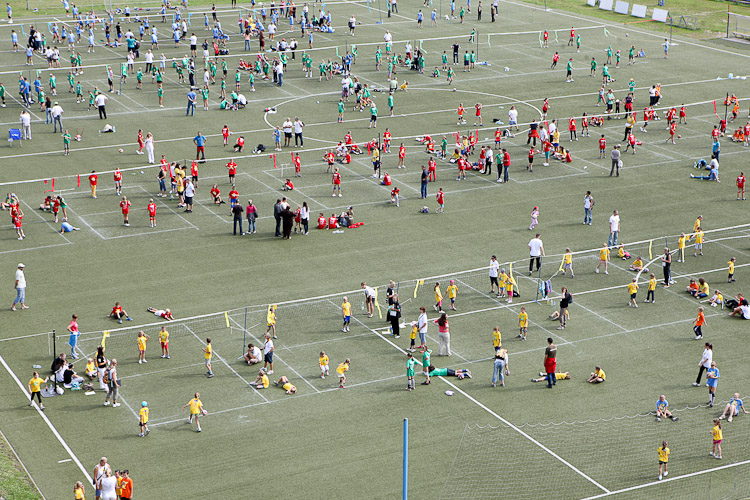 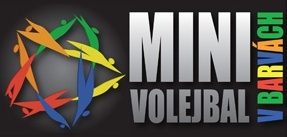 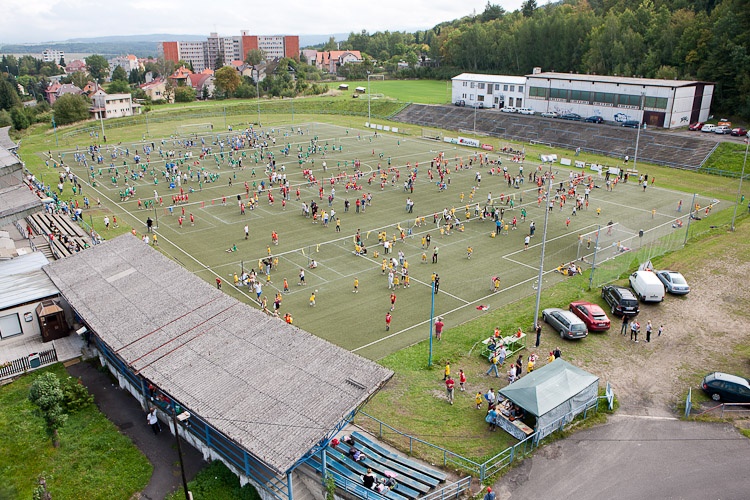 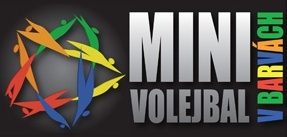 Kategorie

Žlutý minivolejbal
Oranžový minivolejbal
Červený minivolejbal
Zelený minivolejbal
Modrý minivolejbal
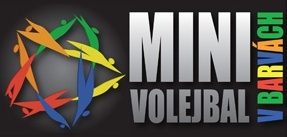 Žlutý minivolejbal

Dvojice, 1. – 2. třída
Hřiště 4,5 x 9 m, výška sítě 195 cm
Chytání a házení (přehazovaná)
Zahájení hry (podání) – hozením míče, v případě prvního pokusu do sítě možnost opravy ze vzdálenosti 3 m
Povinně jedna přihrávka na každé straně (na první přes nebo dvě přihrávky jsou chybou)
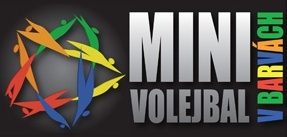 Oranžový minivolejbal

Dvojice, 2. – 3. třída (pro školní přípravky 3. – 4. třída)
Hřiště 4,5 x 9 m, výška sítě 195 cm
Varianta A: Chytání, nadhození a odbíjení obouruč vrchem (prsty)
Varinata B: První kontakt jako varianta A, druhý kontakt – pouze odbití prsty bez chytání
Zahájení hry (podání)  - var. A: hozením míče
			    - var. B: nadhoz a odbití prsty  
Povinně jedna přihrávka na každé straně (na první přes nebo dvě přihrávky jsou chybou)
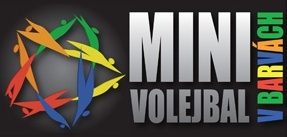 Červený minivolejbal

Dvojice, 4. třída
Hřiště 4,5 x 9 m, výška sítě 210 cm
Pouze odbíjení obouruč vrchem (prsty), možnost jednou odbít nad sebe (meziodbití)
V kritickém případě možnost úderu jednoruč
Odbití obouruč spodem (bagr) není povoleno
Zahájení hry (podání)  - odbití obouruč vrchem (prsty) nebo jednoruč spodem  
Jedna nebo dvě přihrávky (na první přes je chybou)
U třetího odbití není možnost meziodbití
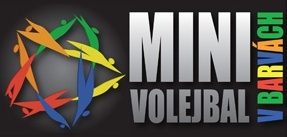 Zelený minivolejbal

Trojice, 5. třída
Hřiště 4,5 x 12 m, výška sítě 210 cm
Pouze odbíjení obouruč vrchem (prsty)
V kritickém případě možnost úderu jednoruč
Odbití obouruč spodem (bagr) není povoleno
Zahájení hry – odbitím obouruč vrchem (prsty) nebo jednoruč spodem
Jedna nebo dvě přihrávky (na první přes je chybou)
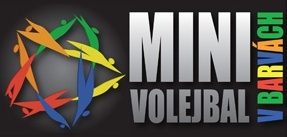 Modrý minivolejbal

Trojice, 6. třída
Hřiště 4,5 x 12 m, výška sítě 210 cm
Povoleny všechny druhy odbití
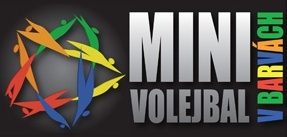 Ve všech kategoriích:

Dotek sítě ani pásky není chybou neomezuje-li hru soupeře.

Hráči se na podání pravidelně střídají, ale každý hráč dává nejvýše dvě podání po sobě.

Nesmí se hrát na první přes (vyjma blokování u modrého minivolejbalu)
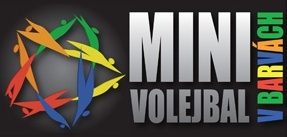 Využití při tréninku volejbalových přípravek a při hodinách TV

Dlouhé sítě

Lajny – pásky

Počítadla
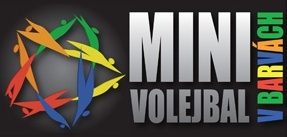 Další informace:

www.minivolejbal.cz
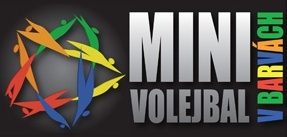 Pro trenéry školních přípravek

Neomezovat kvůli barevnému minivolejbalu všeobecnou atletickou a gymnastickou průpravu

Barevný minivolejbal slouží pro motivaci dětí – chodí přece do volejbalu

Případné naplánování turnajů: 1 turnaj  1. – 2. třída, 1 turnaj sta 3. – 4. třída, 1 turnaj  5. – 6. třída
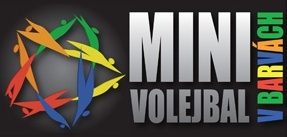 Náplň tréninku volejbalových přípravek (ZŠ)

Házení

Problém s opačnou nohou, zejména u děvčat

Opravovat i při hrách

Natočení těla levým bokem a ramenem dopředu, míření

Loket dozadu

Trénovat s menšími míči, které děti mohou sevřít do dlaně (tenisáky, overbaly, dětské gumové míče)
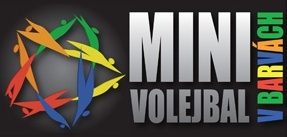 Náplň tréninku volejbalových přípravek (ZŠ)

Skoky – koordinace paží při odrazu

Žabáky

Zášvih paží dozadu a švihnutí volně nataženými pažemi vpřed při odrazu
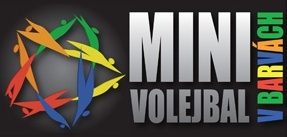 Náplň tréninku volejbalových přípravek  (ZŠ)

Odbití obouruč vrchem – prsty (doporučuji od 2.– 3.třídy)

Dostat se “pod míč” – míč musí padat na čelo
Průprava – hlavičkování, např. vyhodit míč, nechat odrazit od země, odhlavičkovat a chytit
Technika:
Lokty od sebe
Palce a ukazováčky tvoří trojúhelník
Před odbitím palce směřují k obličeji
Pohybem v zápěstí palce od obličeje vpřed
Nadhoz vysokým obloukem obouruč nataženými pažemi
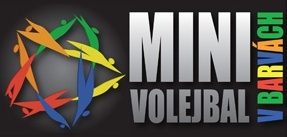 Technické a organizační záležitosti vedení volejbalových přípravek  (ZŠ)


síť, lajny, počítadla, malé míče

turnaje – více družstev na jednoho trenéra
 pomocníci ze starších družstev z vyšších ročníků
 výchova k samostatnosti
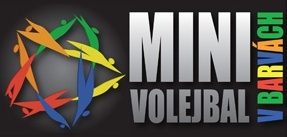 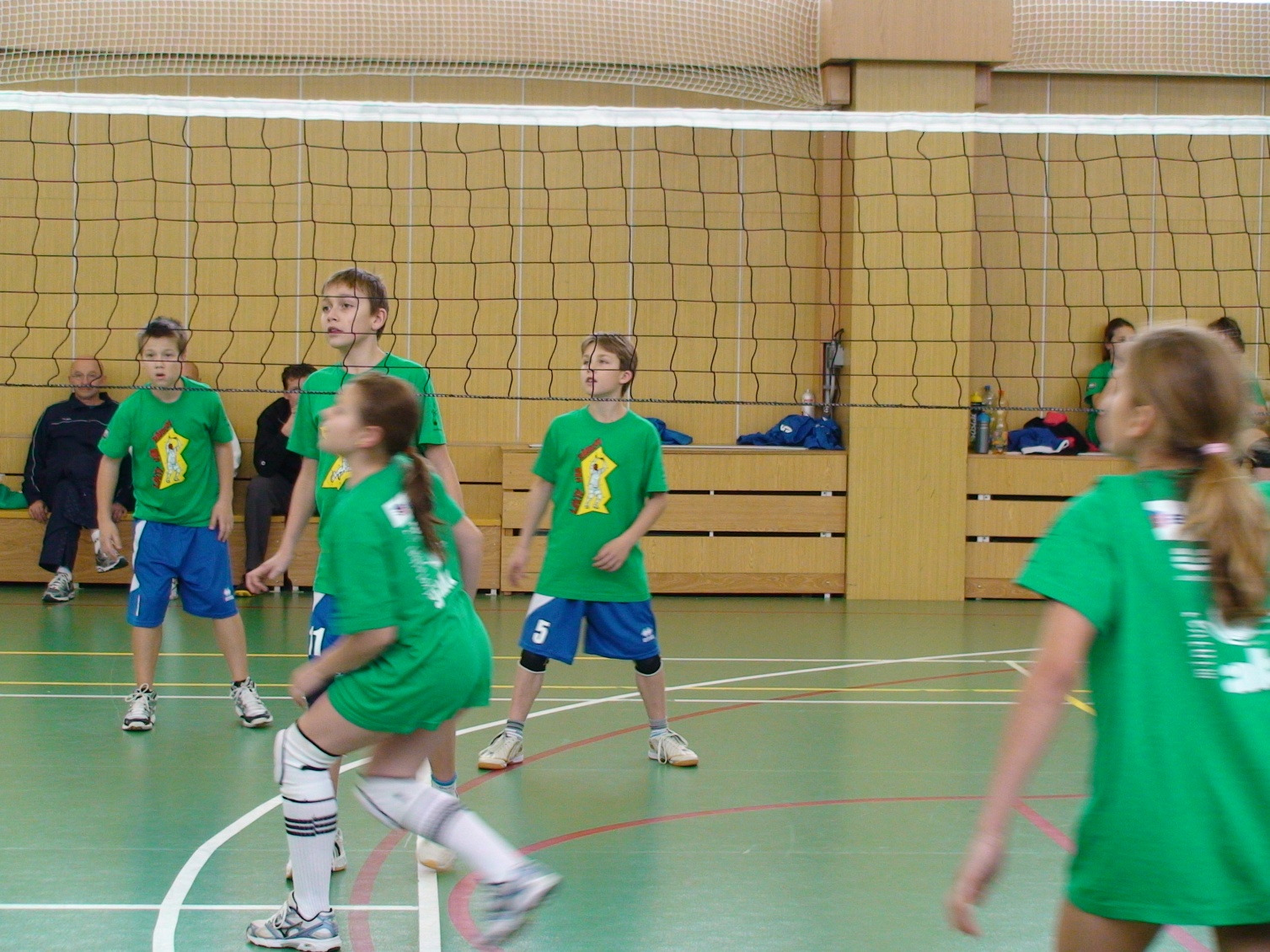